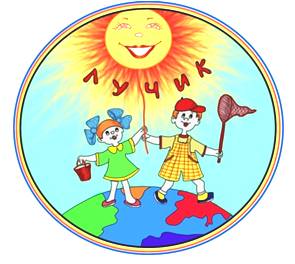 Муниципальное бюджетное дошкольное образовательное учреждение «Детский сад № 20»
Организация платных дополнительных 
образовательных услуг в МБДОУ «Детский сад № 20»

Заведующий МБДОУ Е.К.Турилова
Старший воспитатель О.М.Самойлова
Дополнительное образование
свободный выбор деятельности
вариативность содержания и форм организации образовательного процесса
доступность для каждого ребенка
адаптивность к изменяющимся условиям
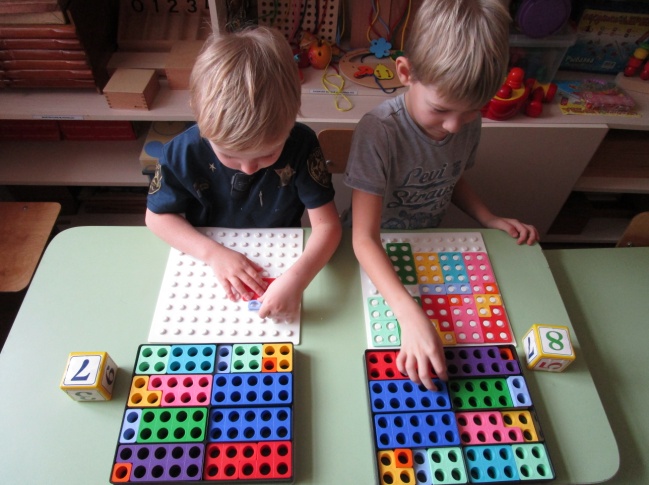 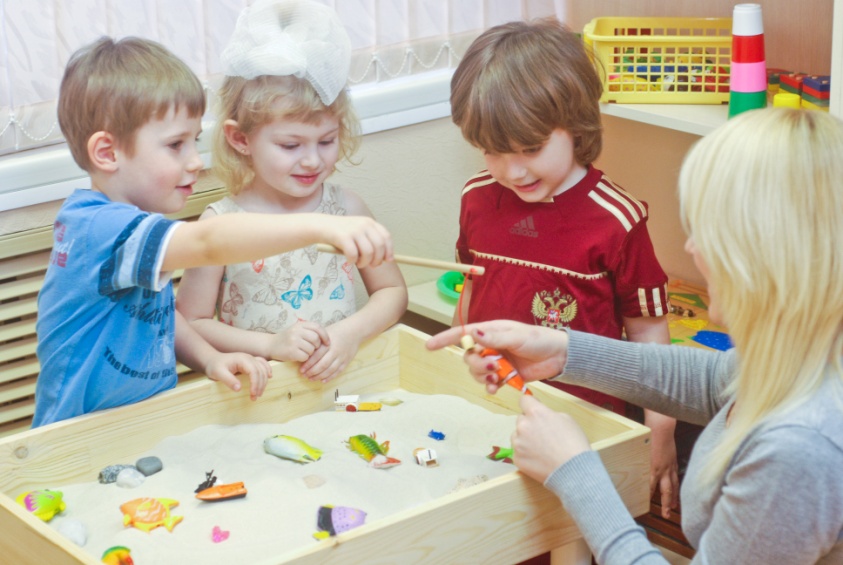 Техническая направленность
Кружок «Робототехника»
Кружок «Мультстудия»
Платные 
дополнительные
образовательные
услуги
Физкультурно-оздоровительная направленность
Секция 
«Юный олимпиец»
Художественно-эстетическая направленность

Хореографический кружок «Гармония»
Социально-педагогическая направленность
Кружок «Умники и умницы»
Кружок «Будущий первоклассник»
Кружок «Раз ступенька, два ступенька»
Кружок «Английский язык в детском саду»
Кружок «Шахматная азбука»
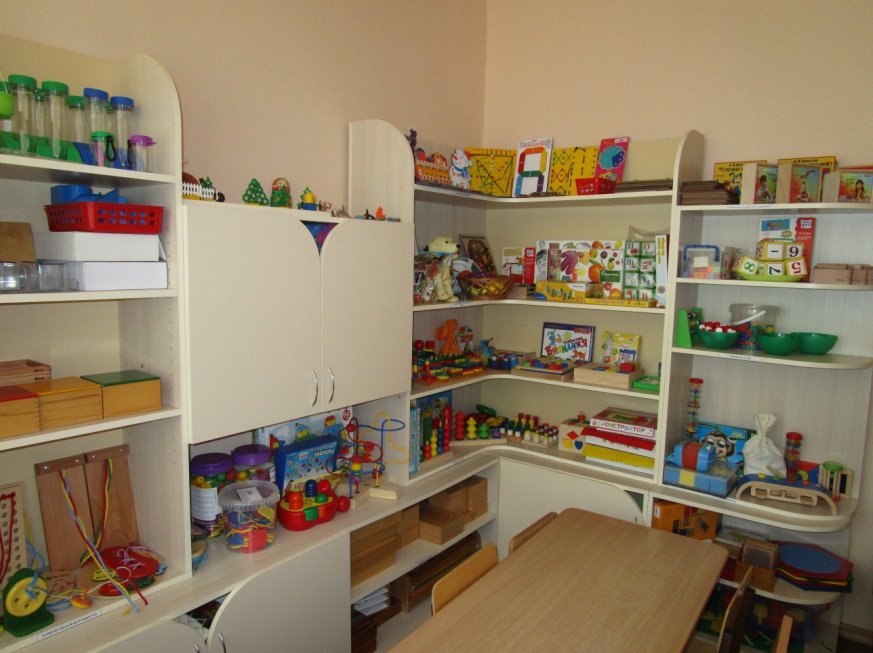 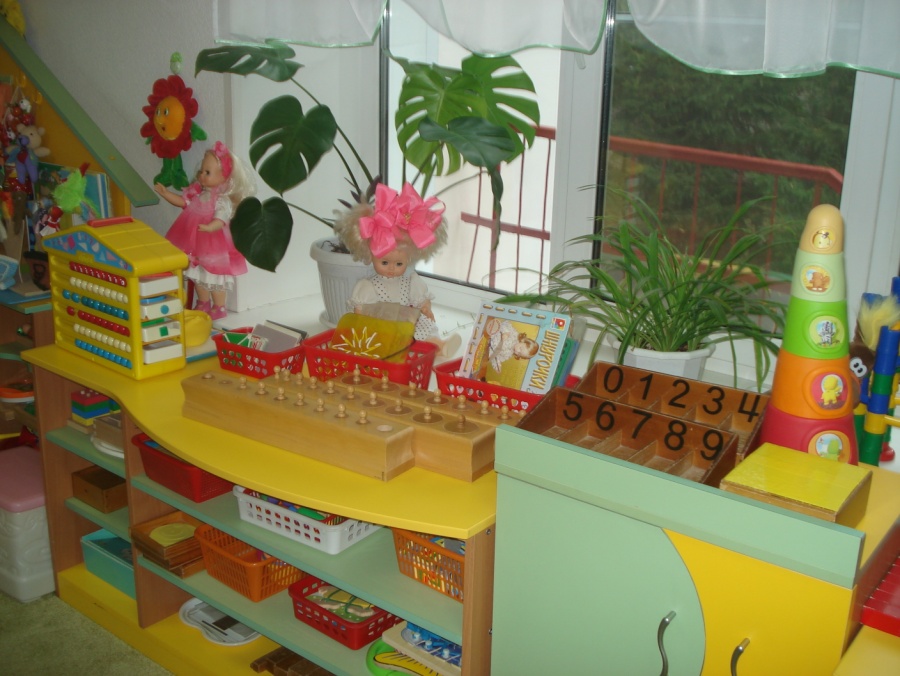 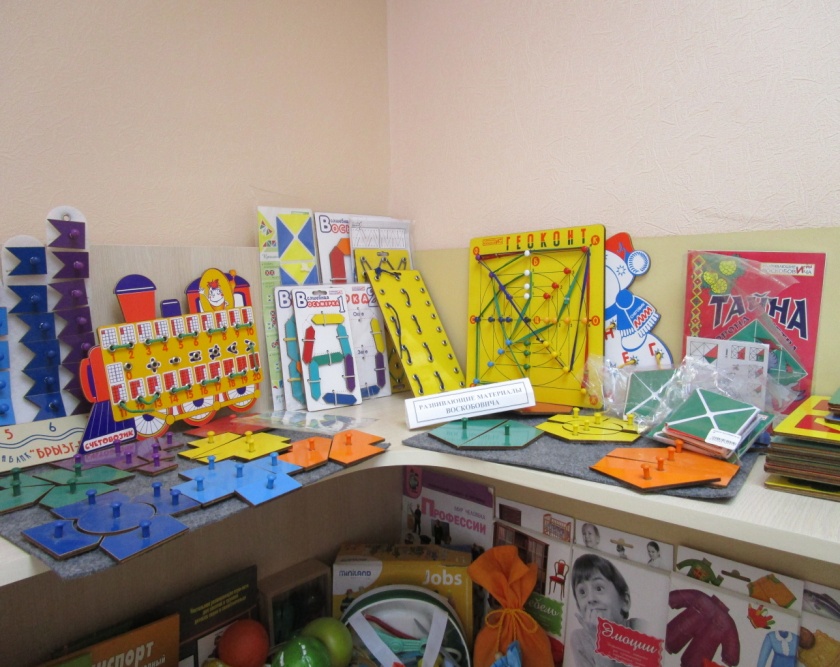 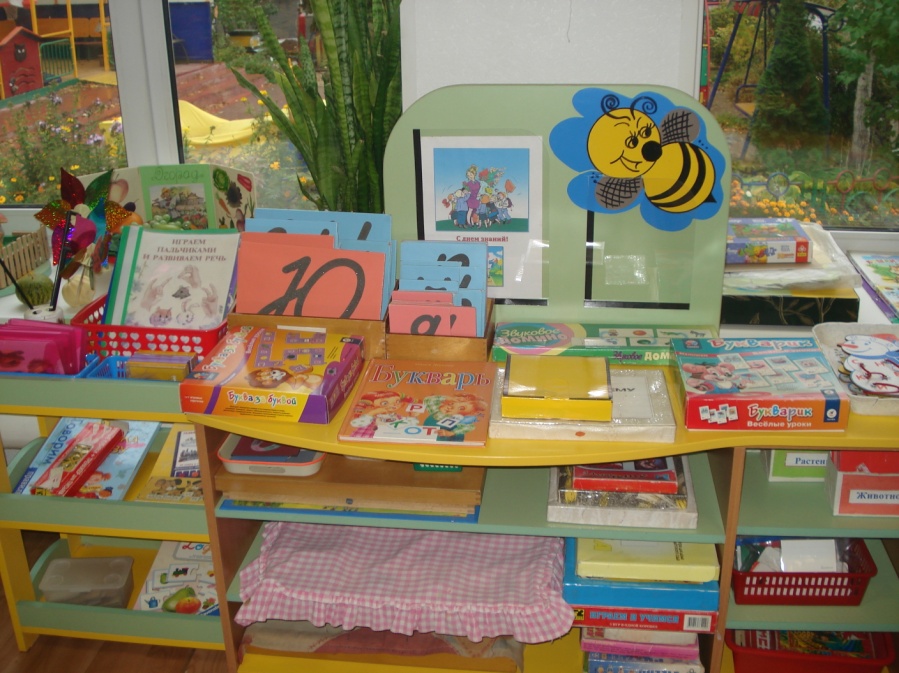 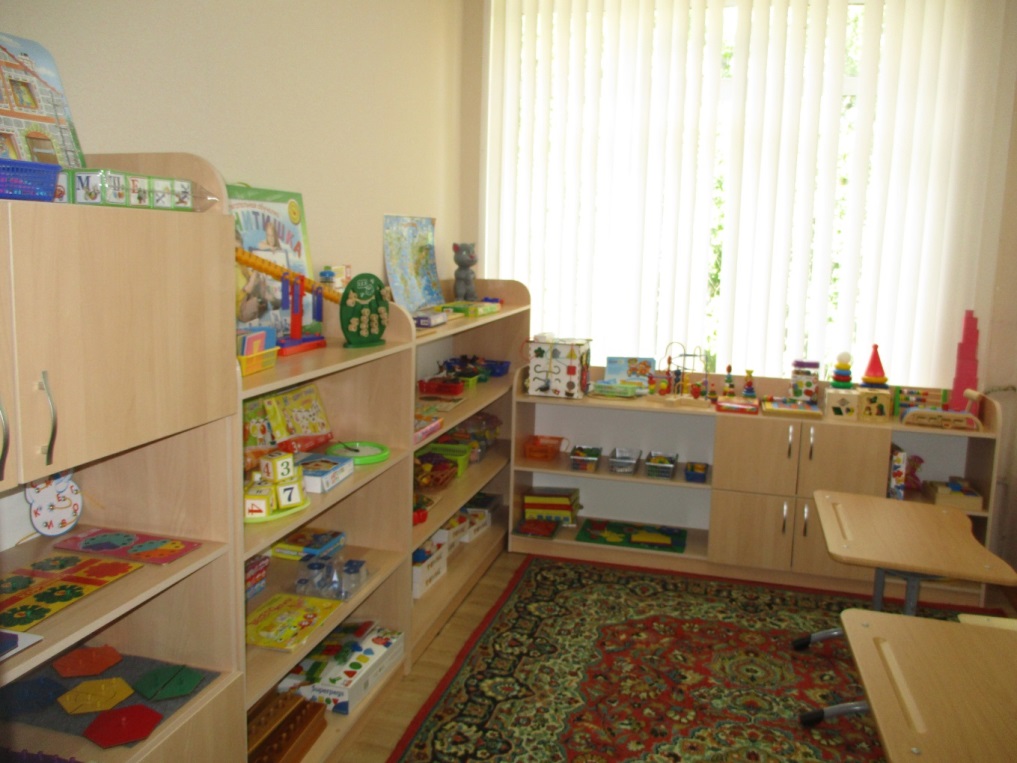 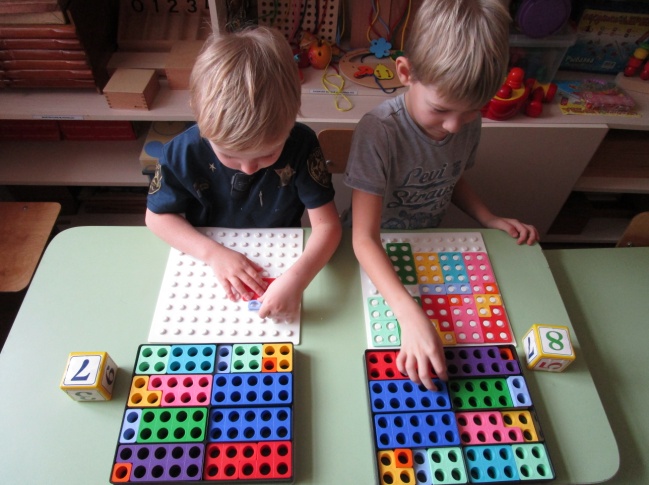 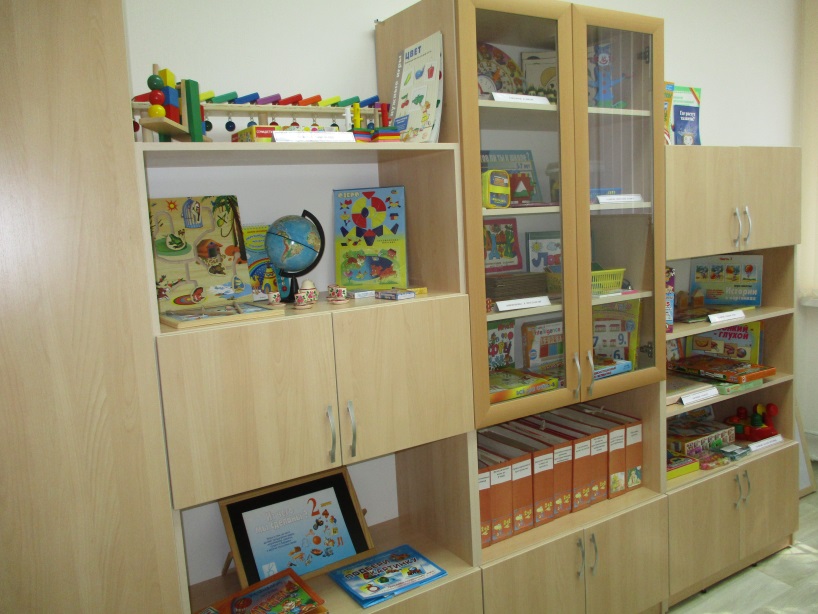 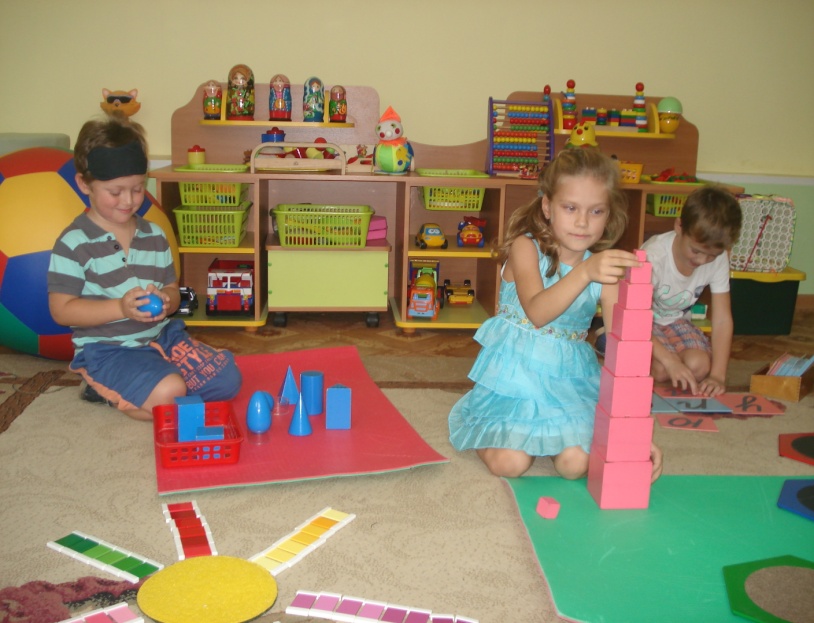 Дополнительные  образовательные услуги
Дополнительная общеразвивающая программа 
«Флорбол 
для 
малышей»
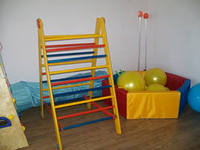 Спортивная секция 
«Юные олимпийцы»
Дополнительные  образовательные услуги
общее физическое развитие детей
приобщение детей к спорту
обеспечение дефицита двигательной активности
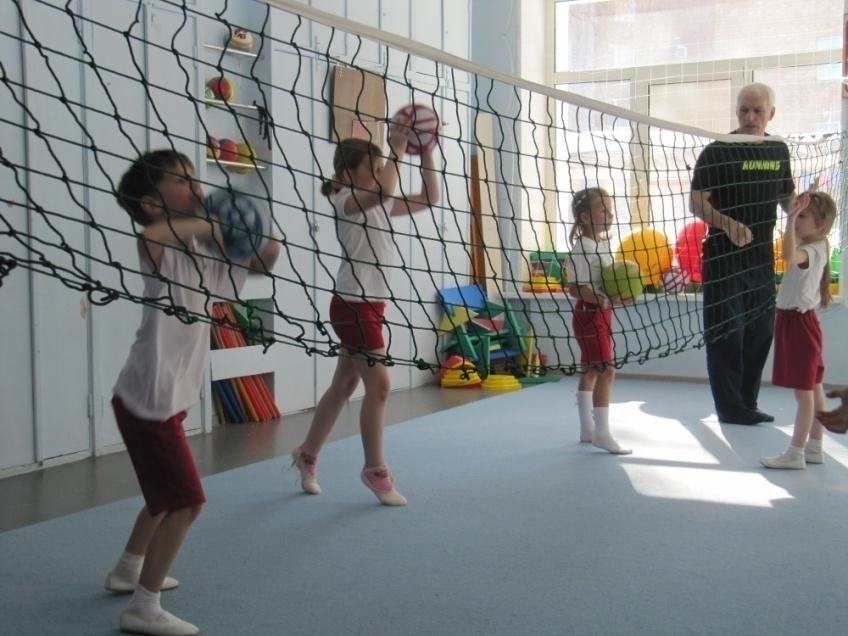 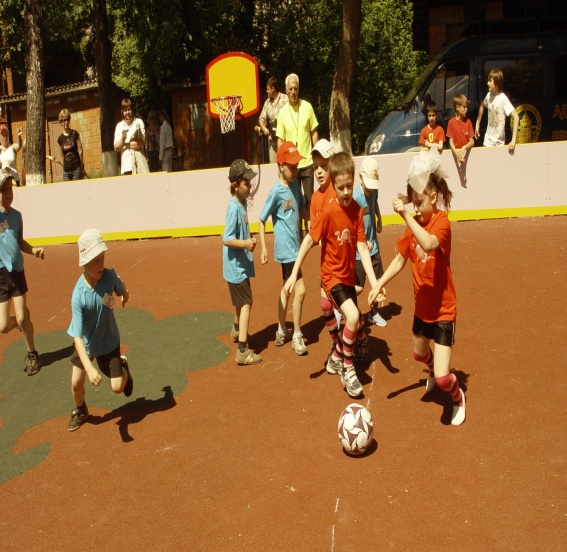 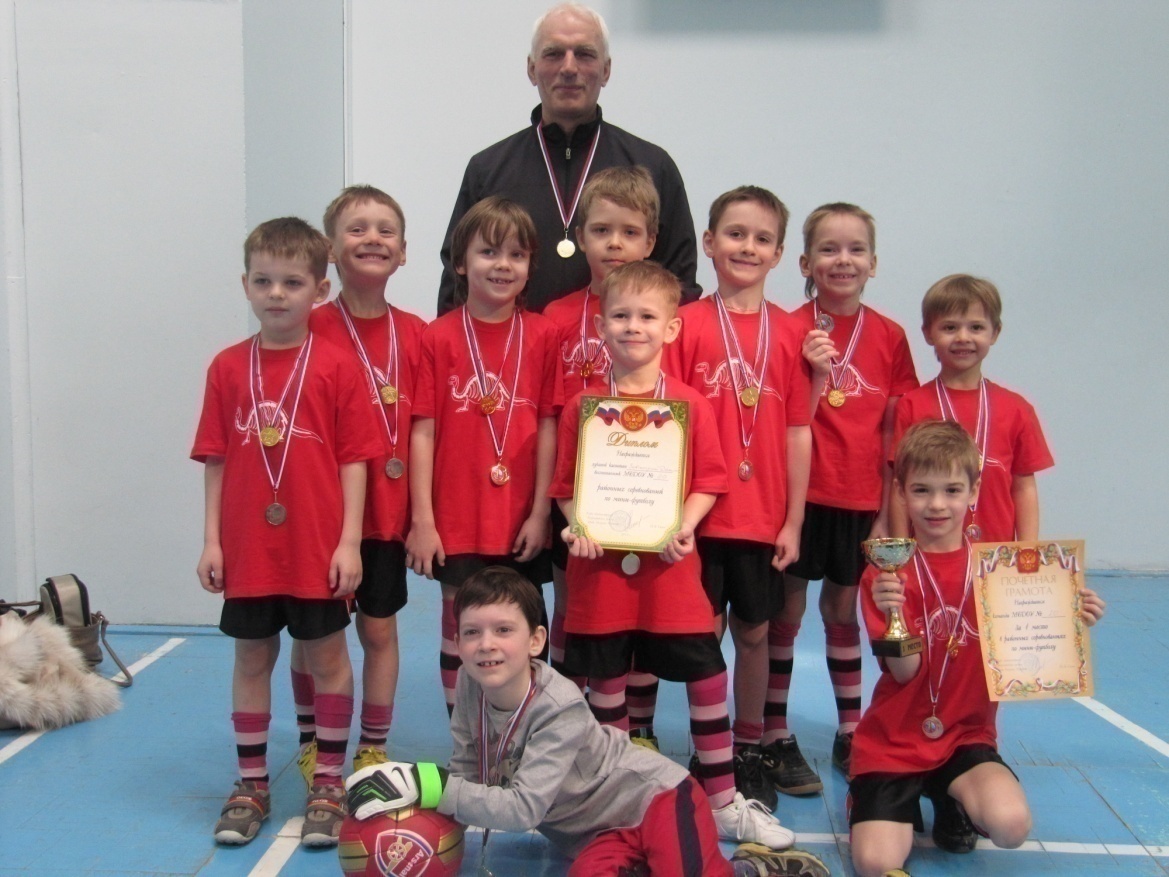 Дополнительные  образовательные услуги
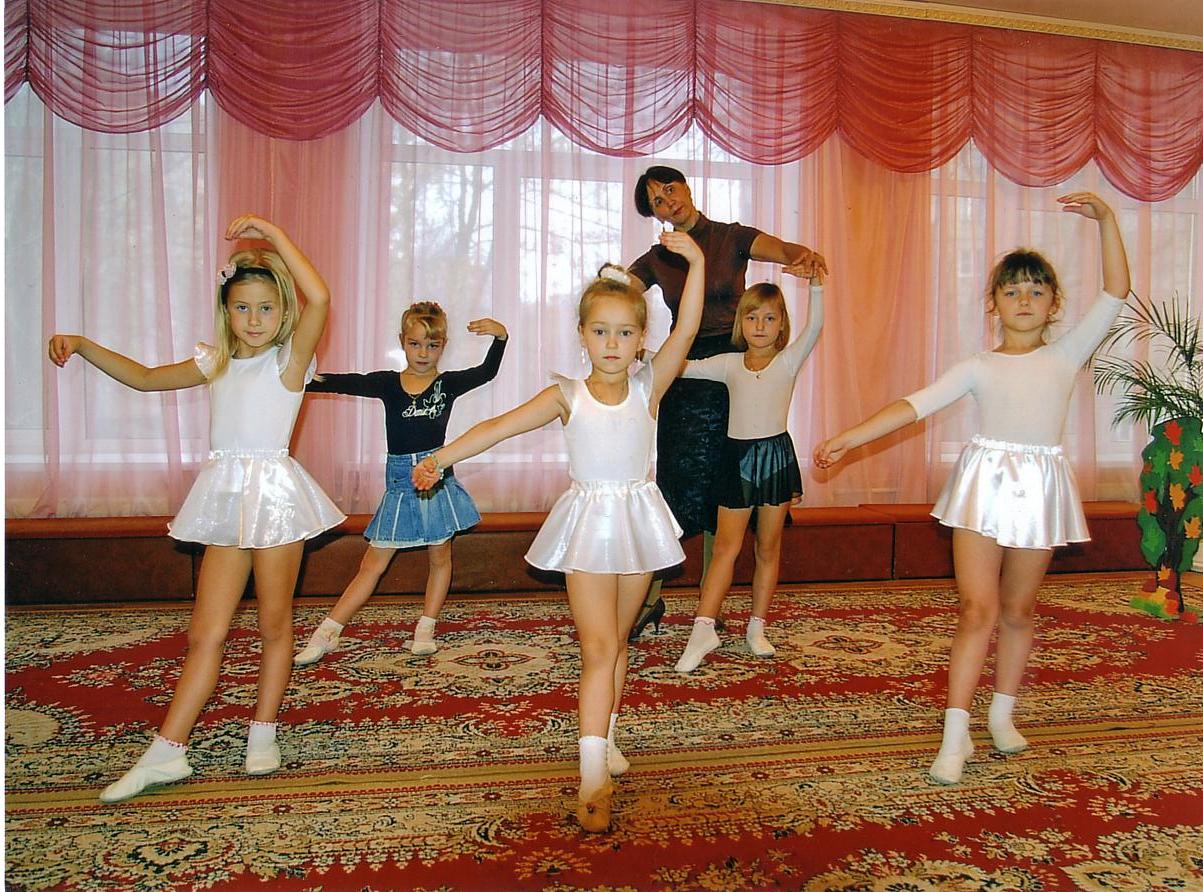 Дополнительная общеразвивающая программа 
«Хореография в детском саду»
Хореографическая студия 
«Гармония»
Дополнительные  образовательные услуги
Обогащение эмоциональной сферы детей через систематическое введение в мир  танца.
		Развитие грации, координации движений, пластики,  чувства темпа, ритма, внимания, памяти, укрепление здоровья.
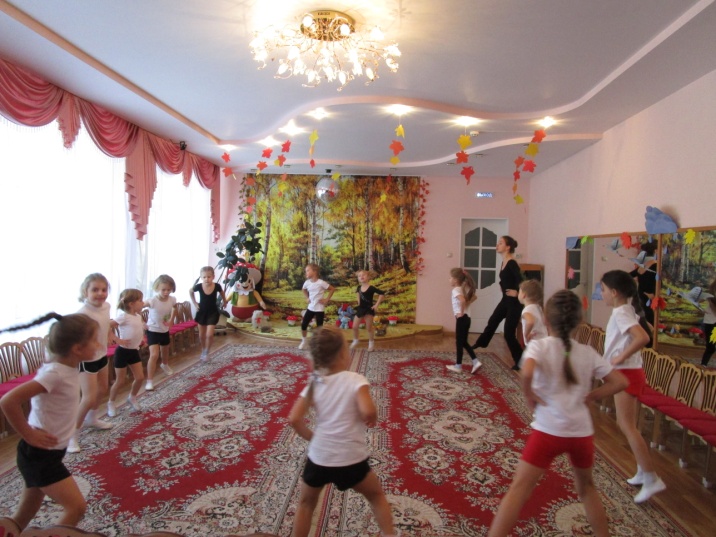 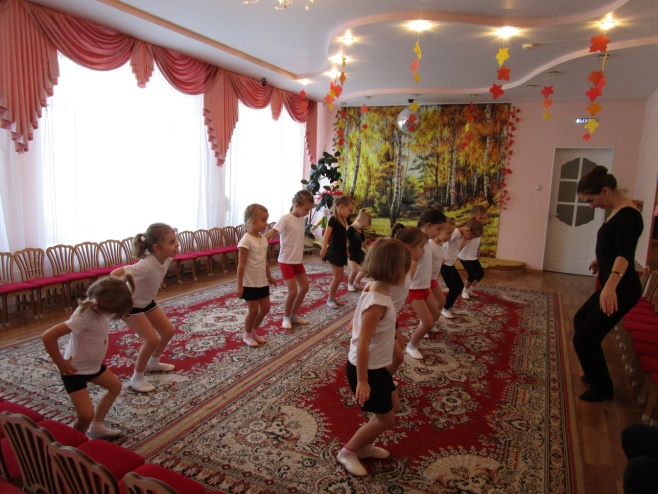 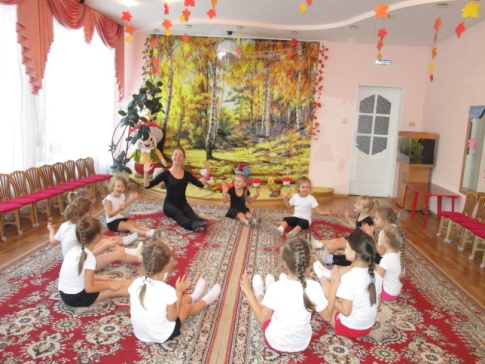 Дополнительные  образовательные услуги
Дополнительная общеразвивающая программа 
«Чтение»
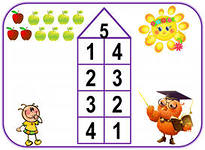 кружок «Будущий первоклассник»
Дополнительные  образовательные услуги
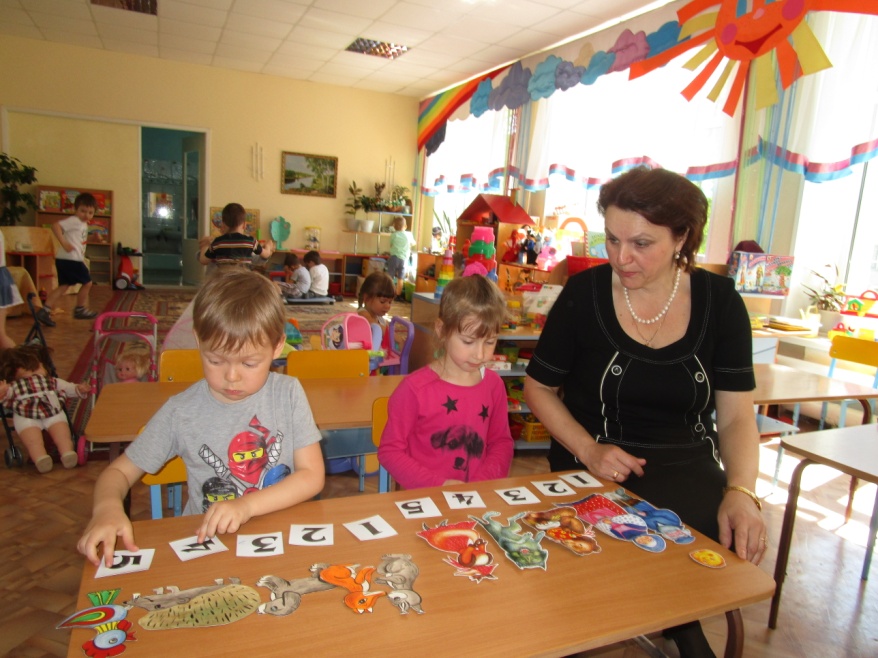 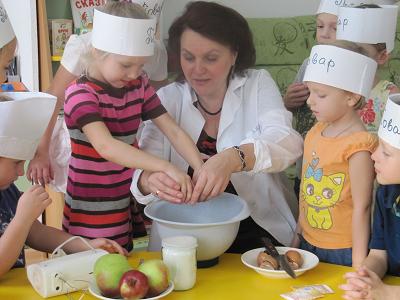 формирование устойчивого интереса к обучению в школе, развитие психических процессов, мыслительной деятельности
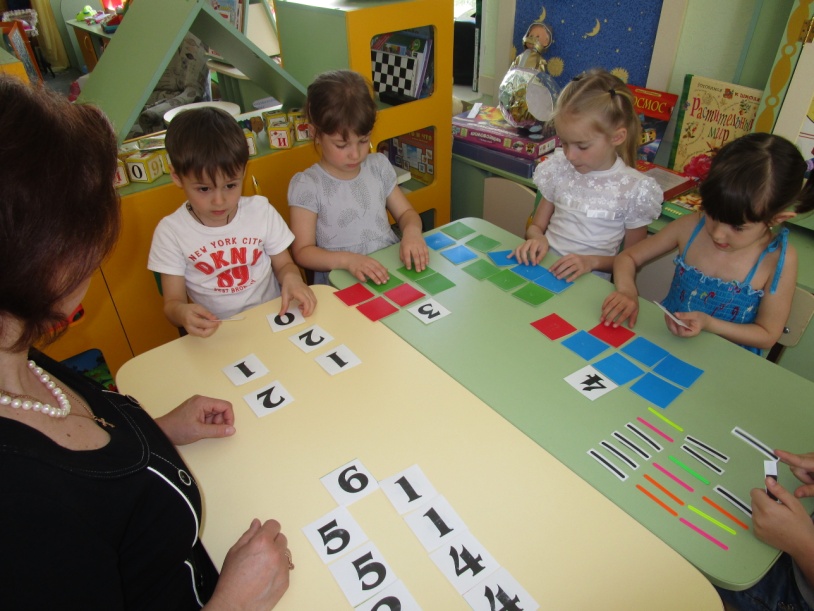 Дополнительные  образовательные услуги
Дополнительная общеразвивающая программа 
«Английский язык в детском саду»
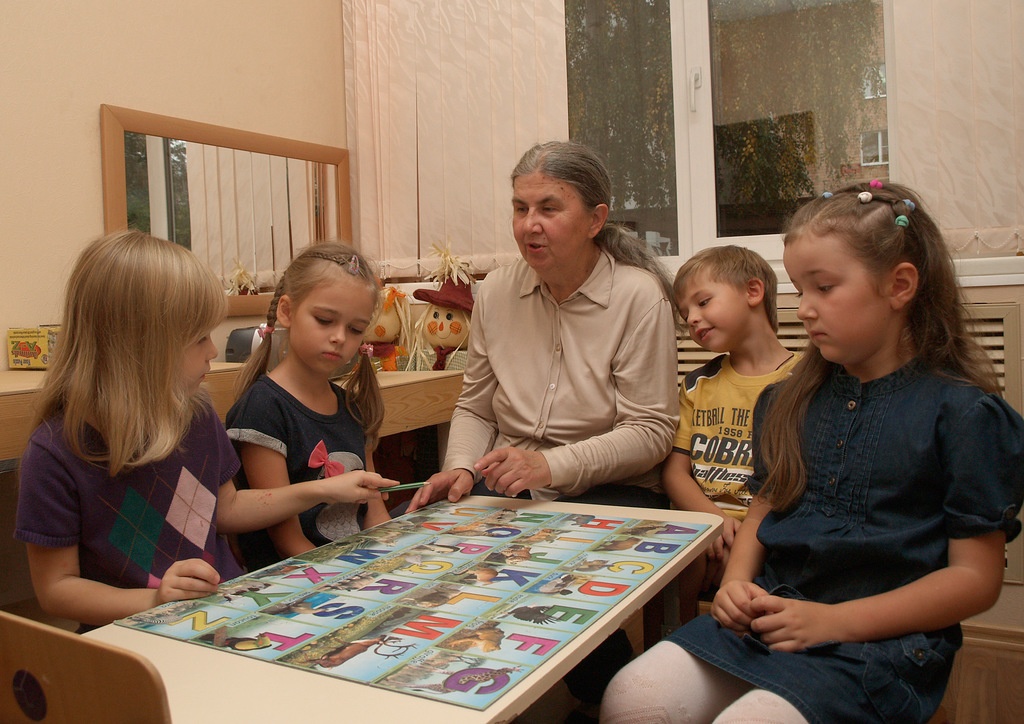 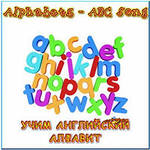 Кружок «Английский язык в детском саду»
Дополнительные  образовательные услуги
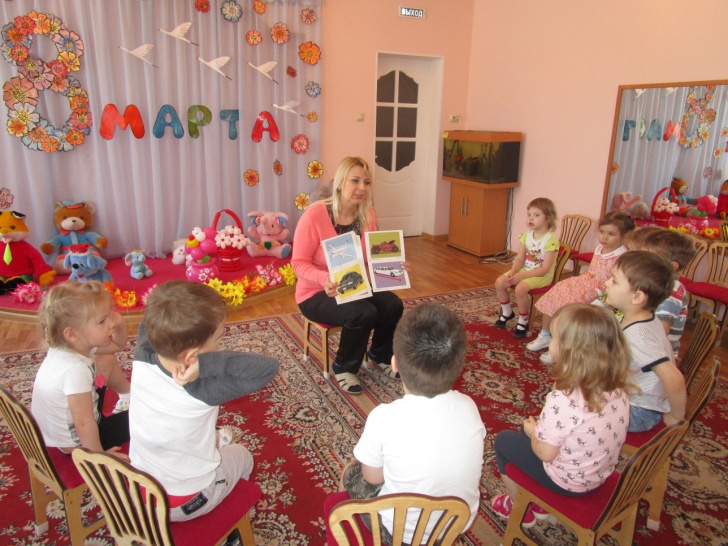 Знакомство с грамматикой, лексикой, фонетикой  в игре
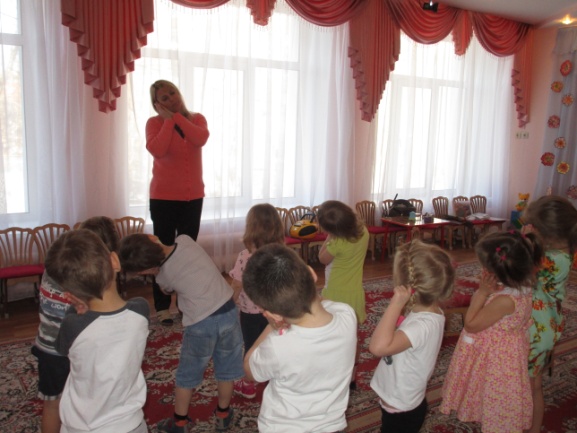 Дополнительные  образовательные услуги
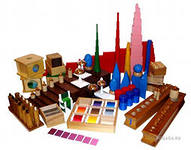 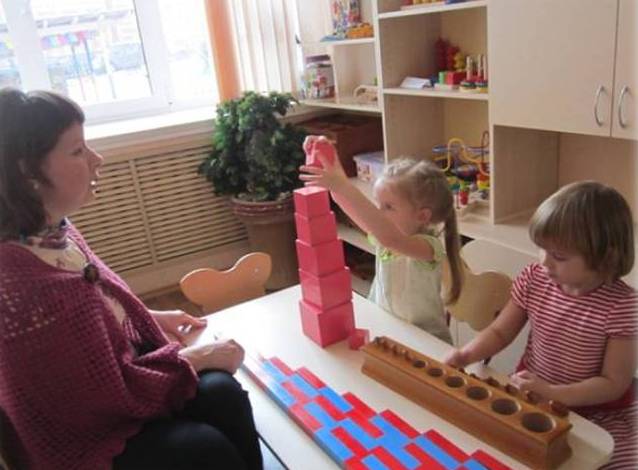 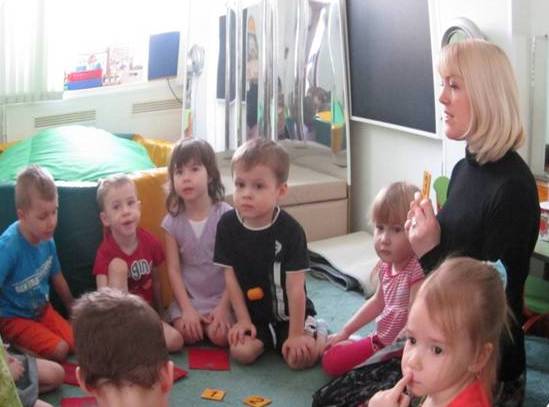 Кружок 
«Умники и умницы»

Занятия с развивающими материалами 
Марии Монтессори для детей 3-7 лет
Дополнительные  образовательные услуги
обеспечение освоения ребенком социального опыта;
общение со сверстниками  и взрослыми в совместной игровой деятельности
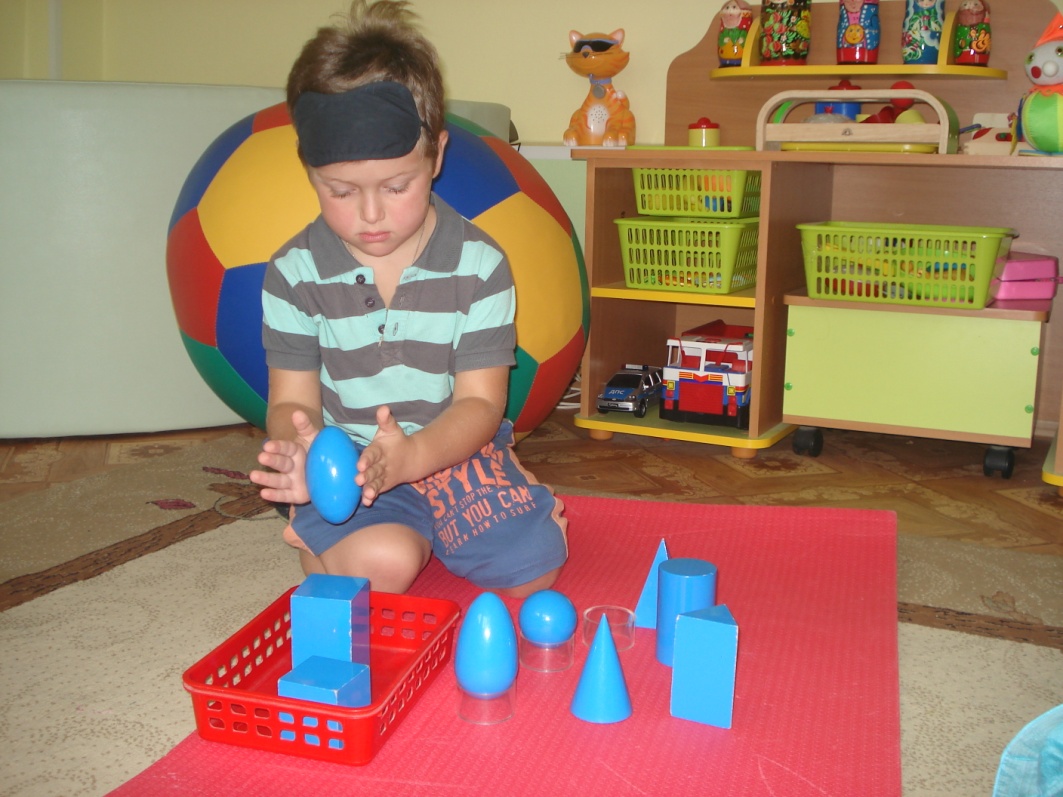 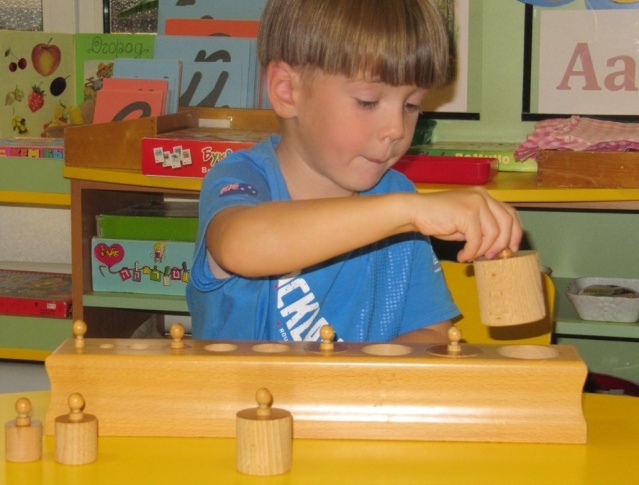 Дополнительные  образовательные услуги
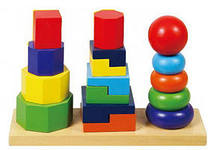 Дополнительная общеразвивающая программа 
«Раз ступенька,
два ступенька»
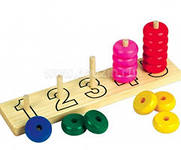 Кружок «Раз ступенька, два ступенька»
Дополнительные  образовательные услуги
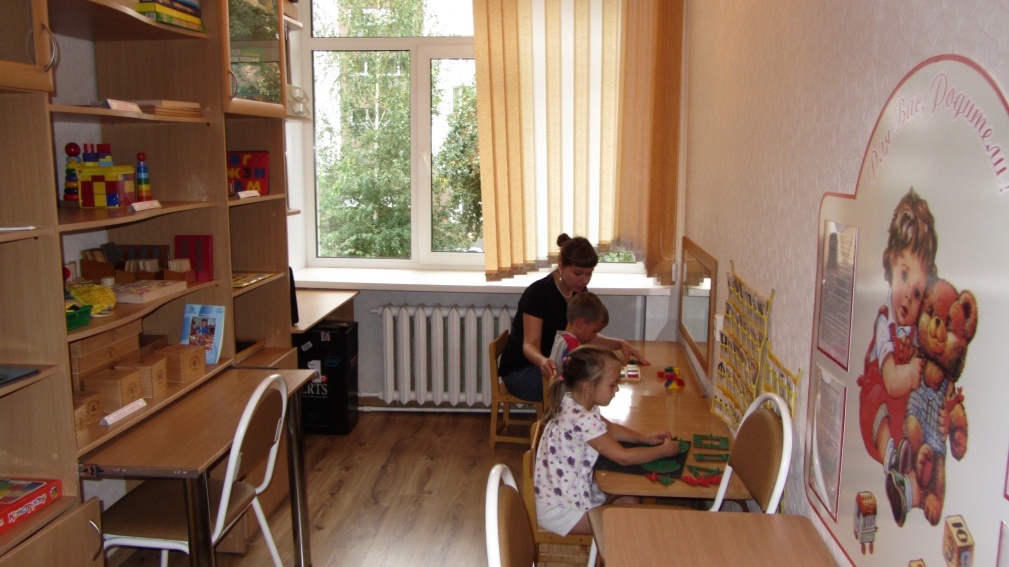 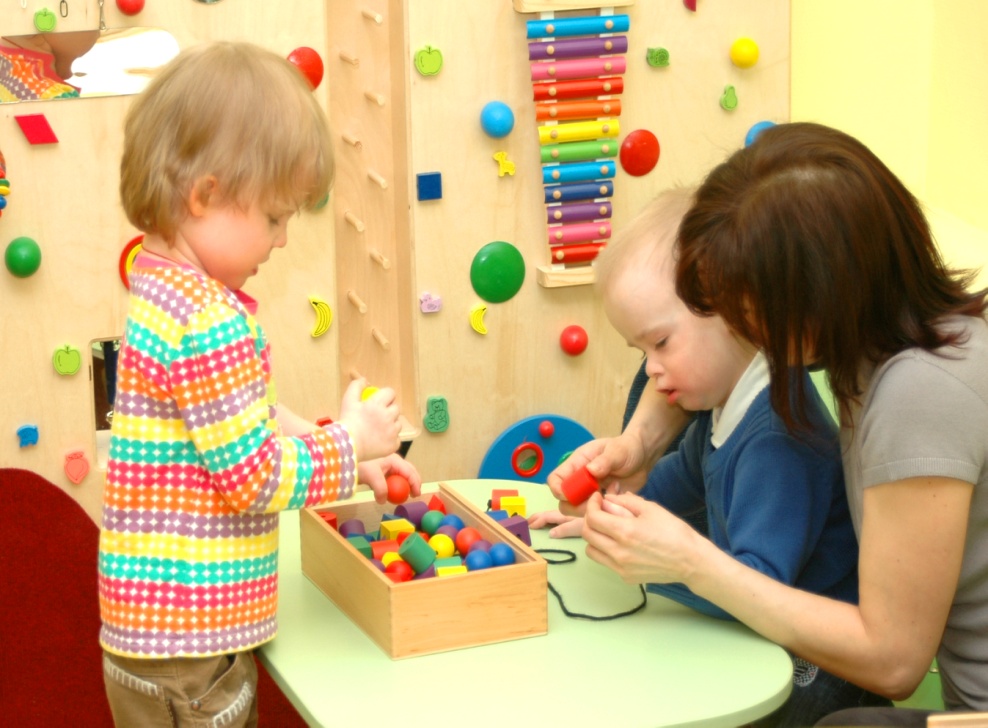 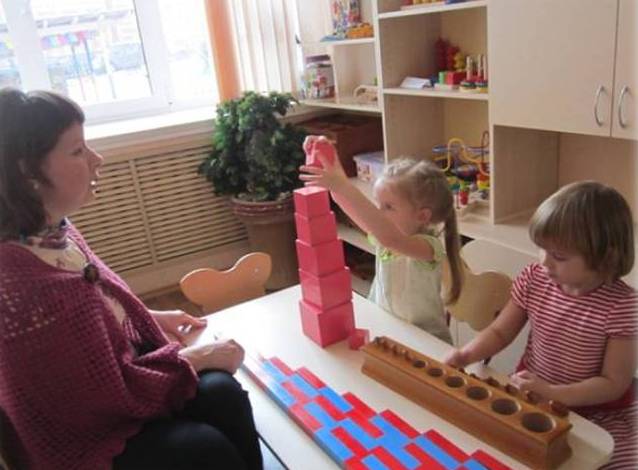 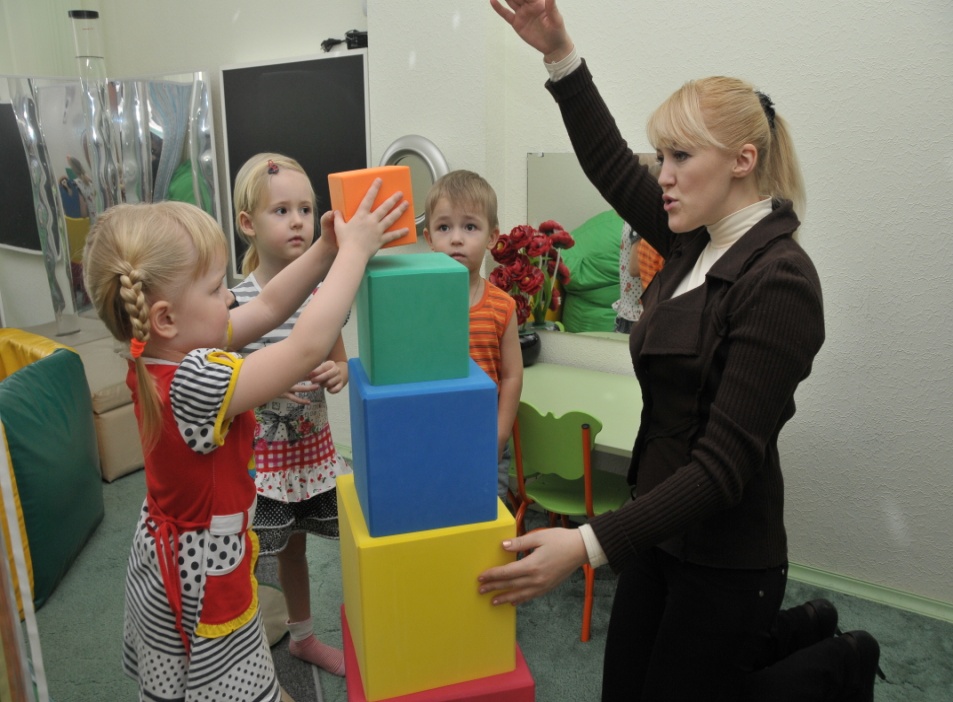 Дополнительные  образовательные услуги
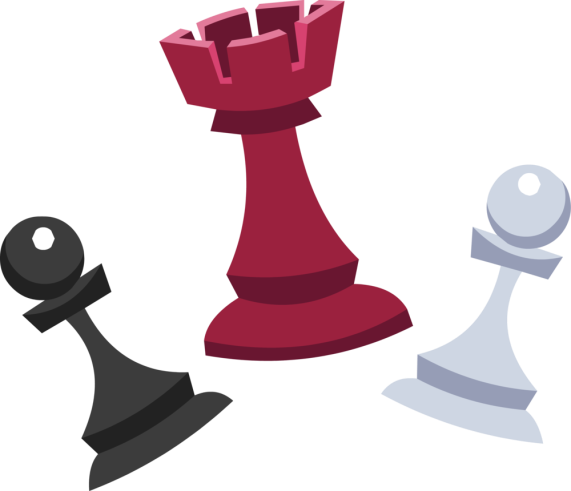 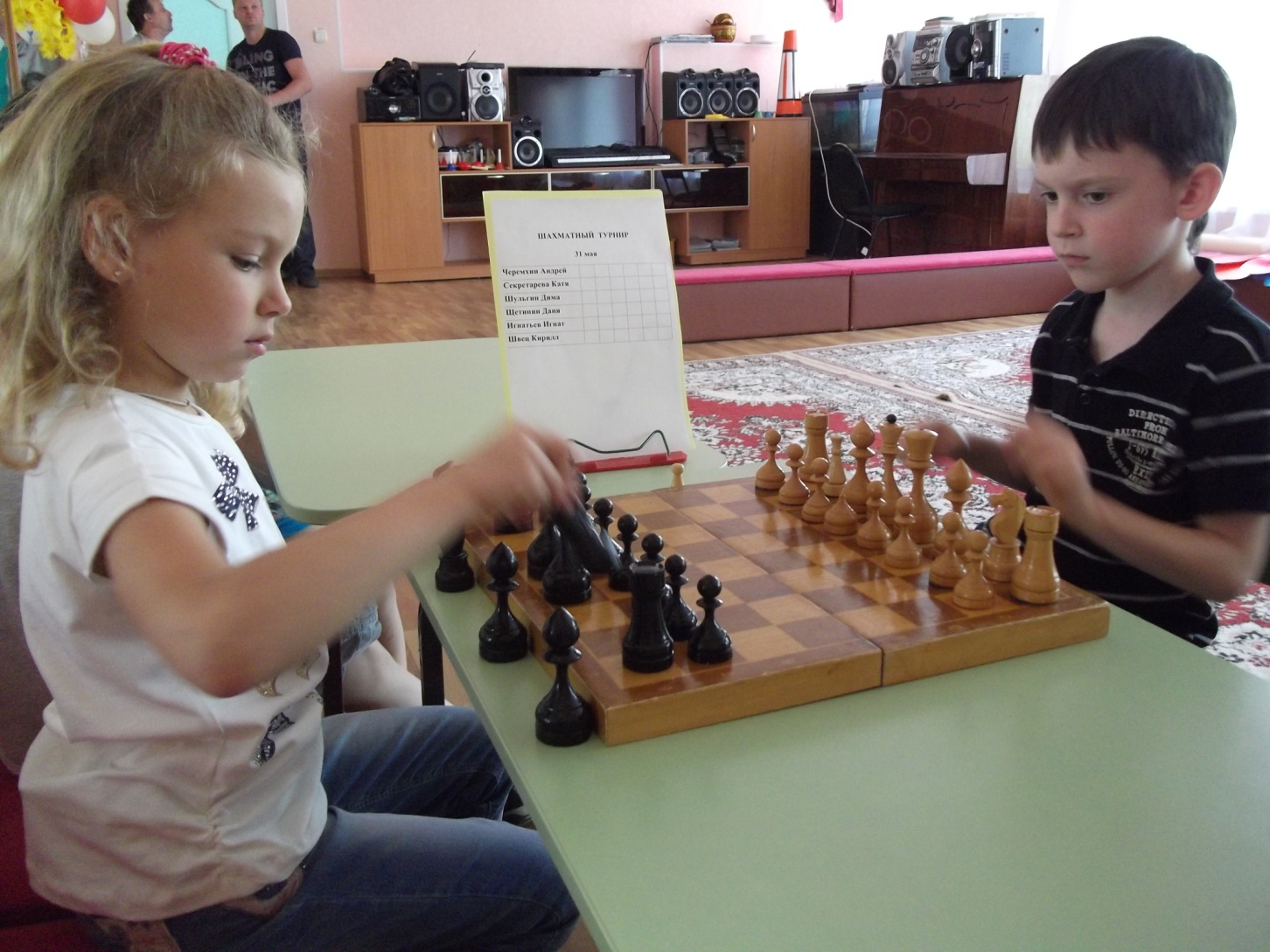 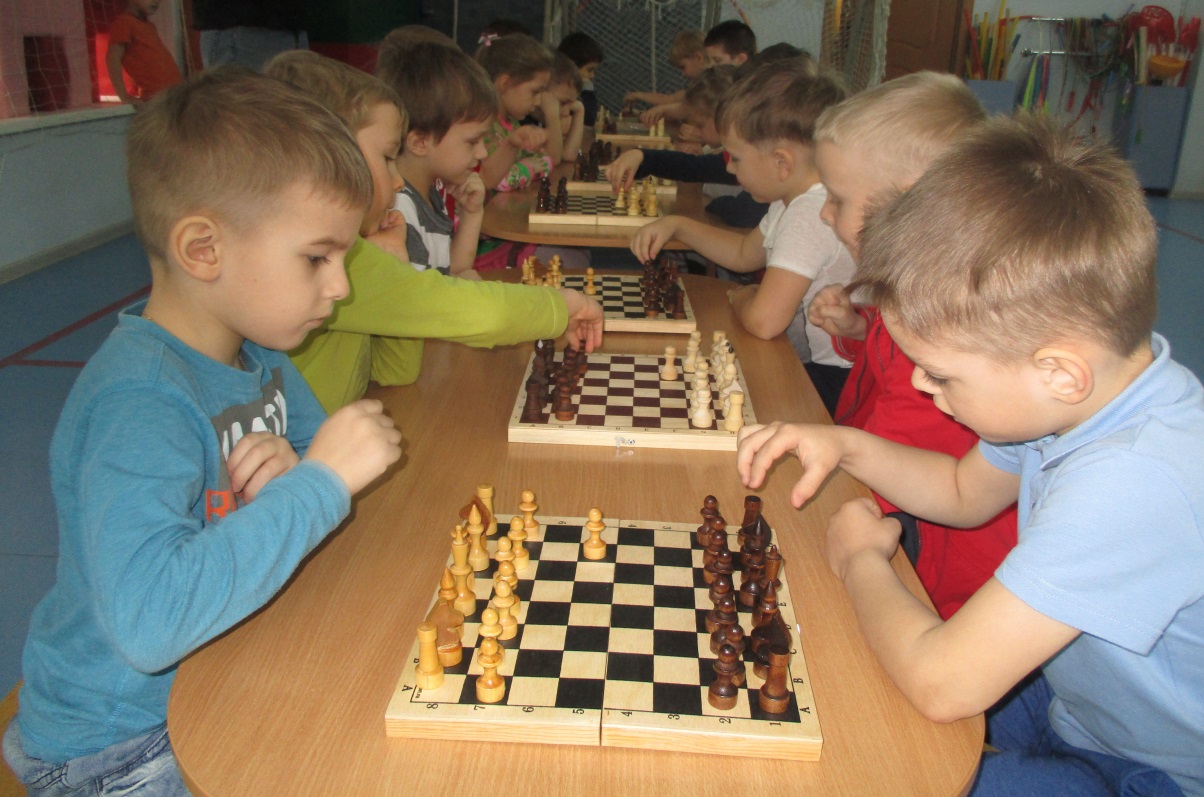 Дополнительная общеразвивающая программа  «Шахматная азбука»
Кружок «Шахматная азбука»
Дополнительные  образовательные услуги
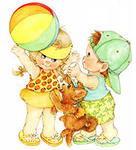 Дополнительная общеразвивающая программа 
«Мама+Я»
Группа выходного дня
«Мама+Я»
Дополнительные  образовательные услуги
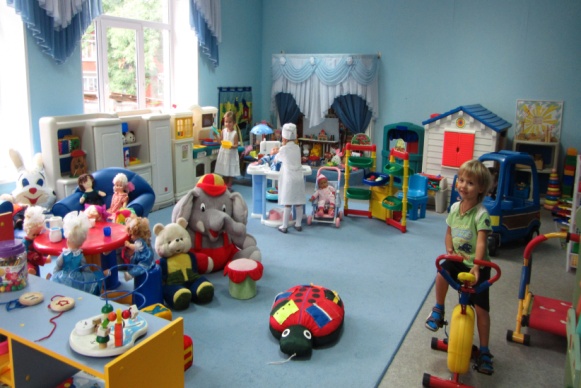 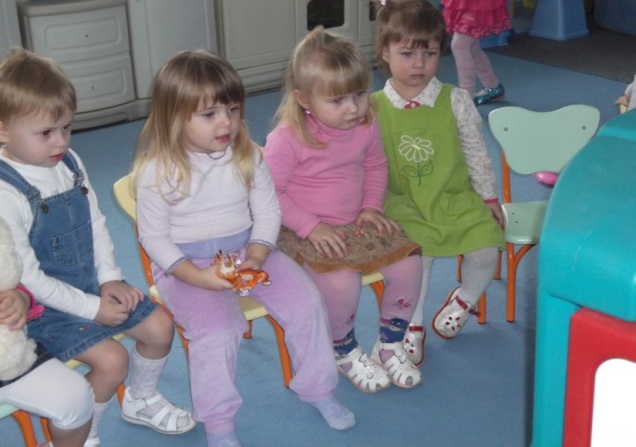 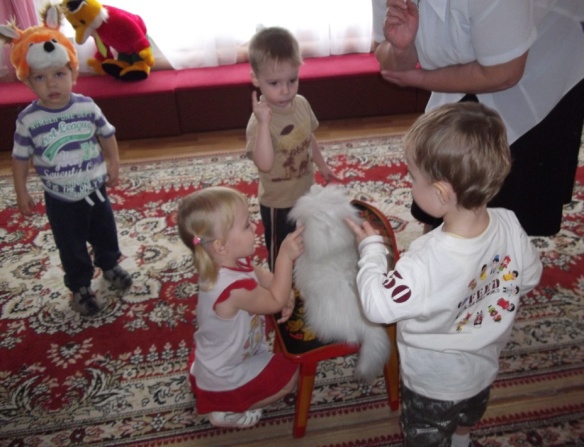 Основные направления  работы:
- обеспечение ранней социализации детей
- адаптация к поступлению в детский сад
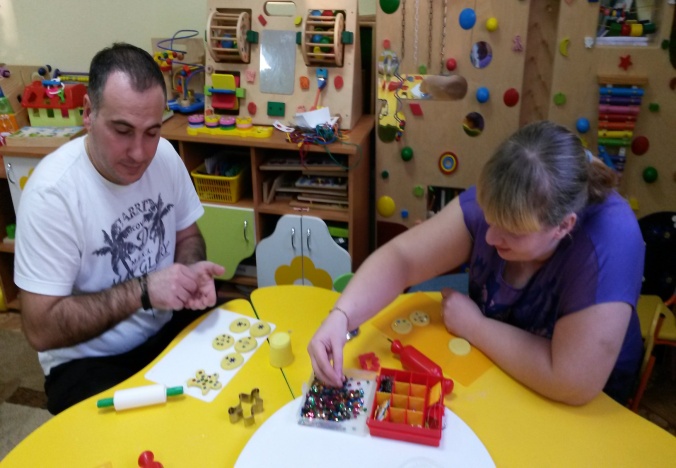 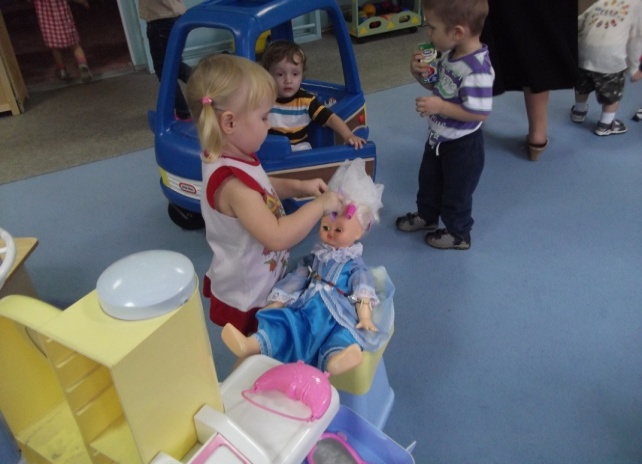 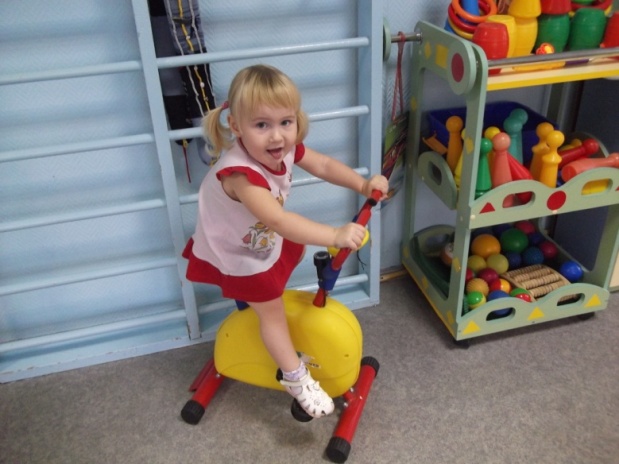 Дополнительные  образовательные услуги
Техническая направленность
Дополнительная общеразвивающая программа 
«Робототехника в детском саду»
Кружок
«Робототехника»
Занятия по робототехнике представляют собой творческий процесс, 
в рамках которого ребенку удается создать собственный продукт – робота. Малыши работают со специальными конструкторами, создавая фигуры и машины, используя подсказки педагога и собственную фантазию.
Дополнительные  образовательные услуги
Техническая направленность
Дополнительная общеразвивающая программа 
«Мультстудия в детском саду»
Создание мультфильмов в традиционных техниках мультипликации (рисованная, пластилиновая, кукольная, плоская, объемная)  от А до Я: написание сценариев, съемка,  монтаж видео, озвучивание мультфильмов
Кружок
«Мультстудия»
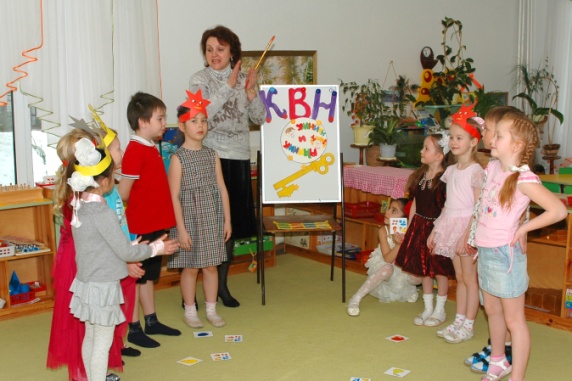 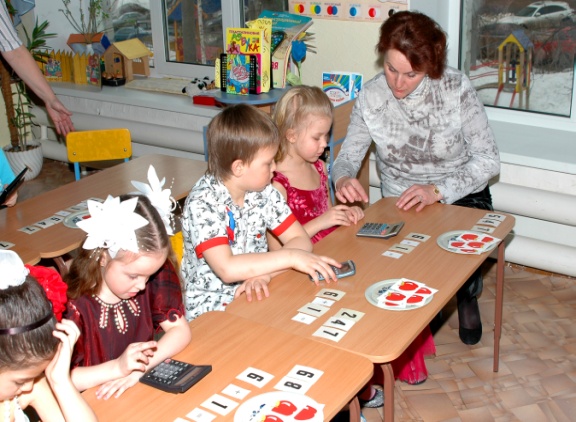 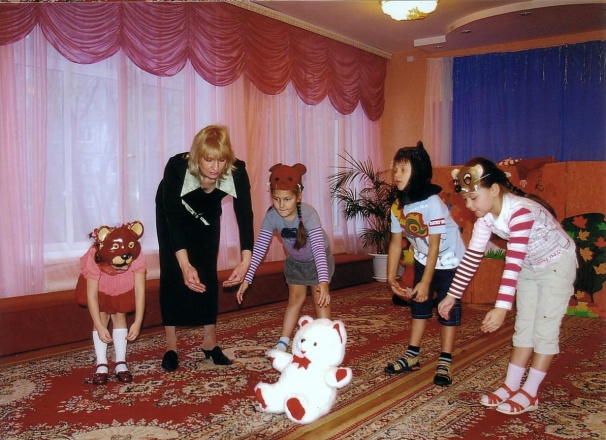 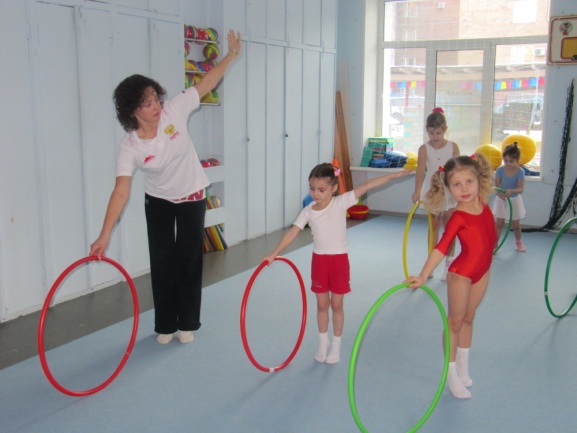 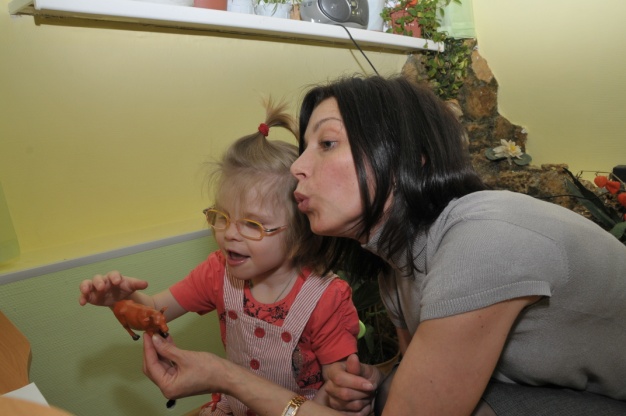 Всем желаем  больших творческих успехов!